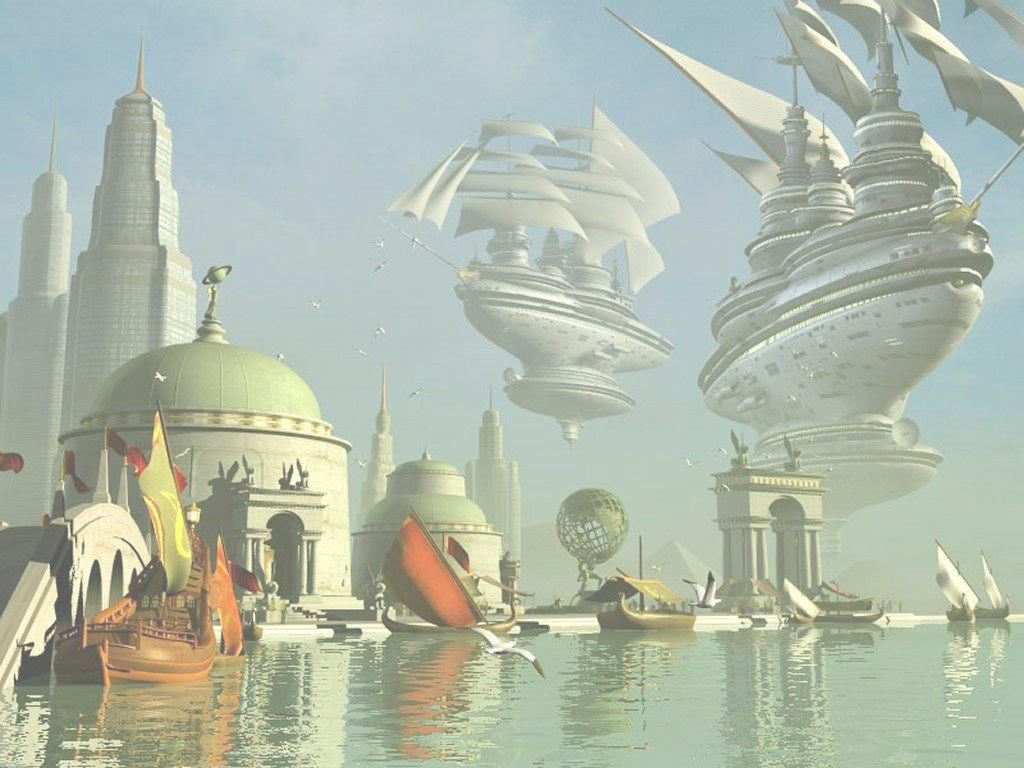 ВИКТОРИНАдля любознательных
Учитель школы № 2032  г. Москва
Фокина Наталья Алексеевна
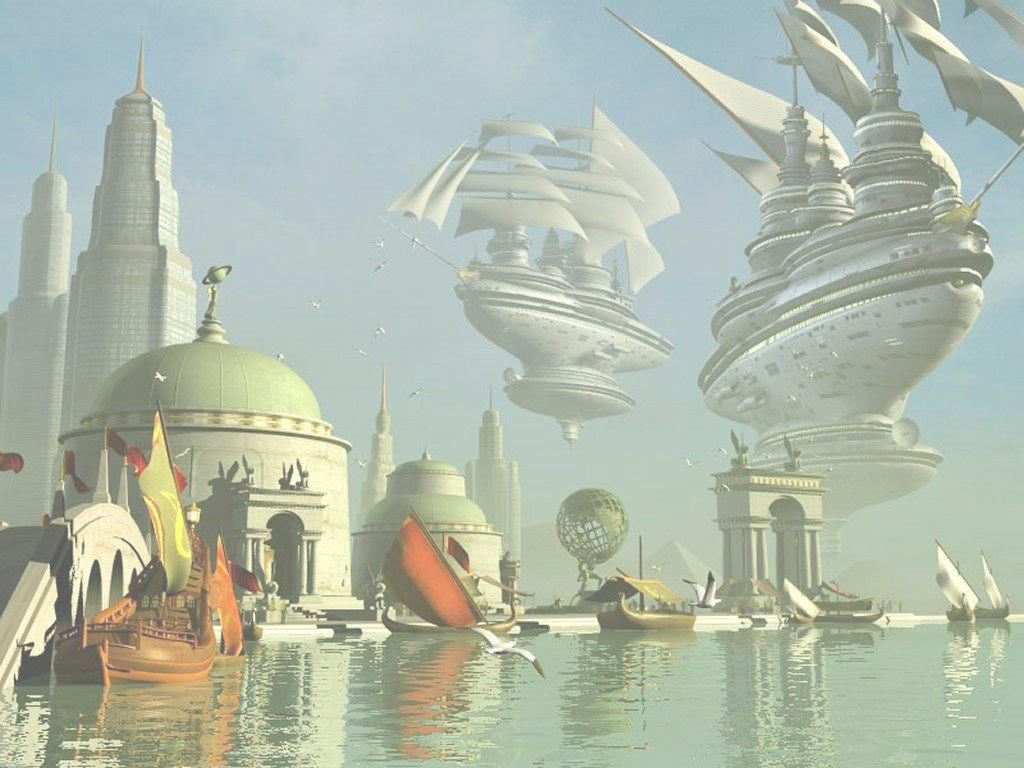 Кто из перечисленных людей является изобретателем акваланга?
-капитан Немо-Крузернштерн-Жак Ив Кусто
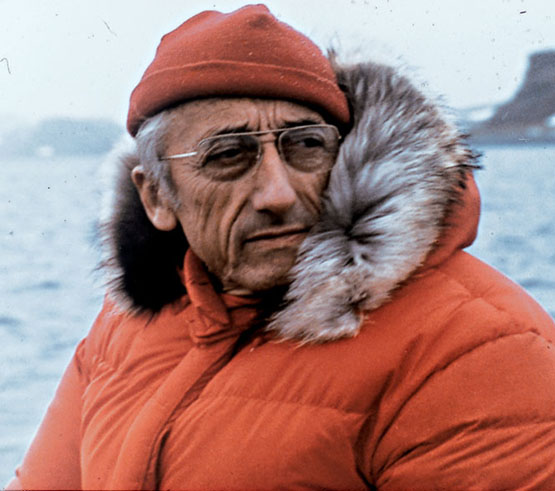 Жак   Ив    Кусто
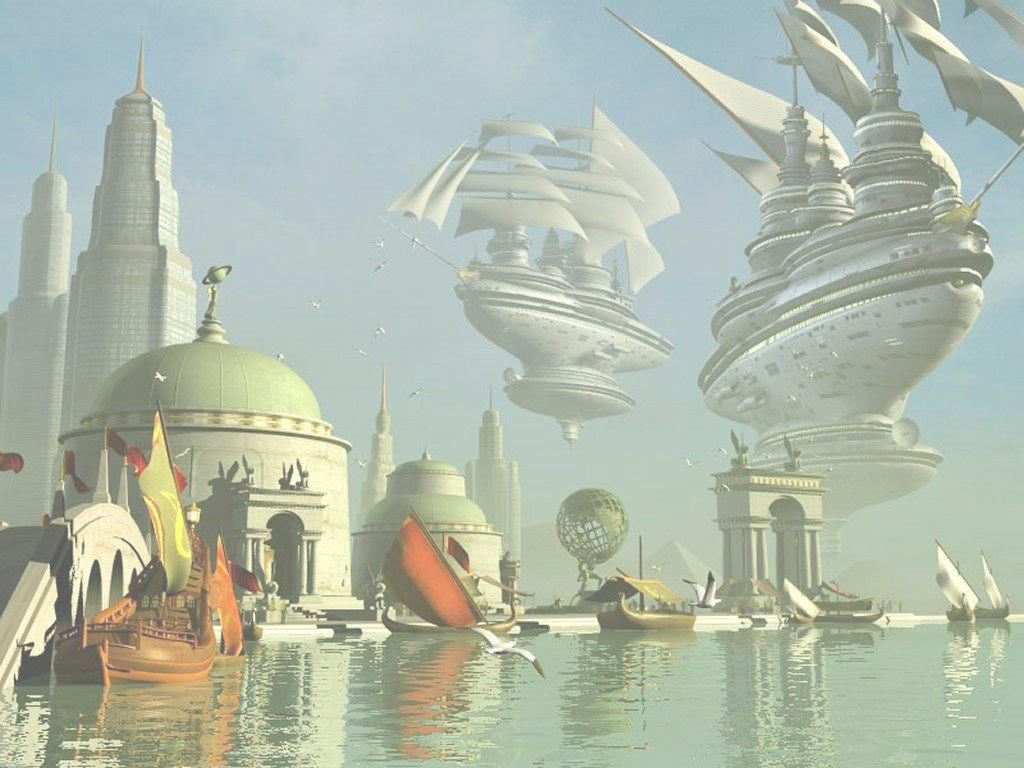 В боксе судей называют:-
-рефери- брейкеры- рингеры
Рефери
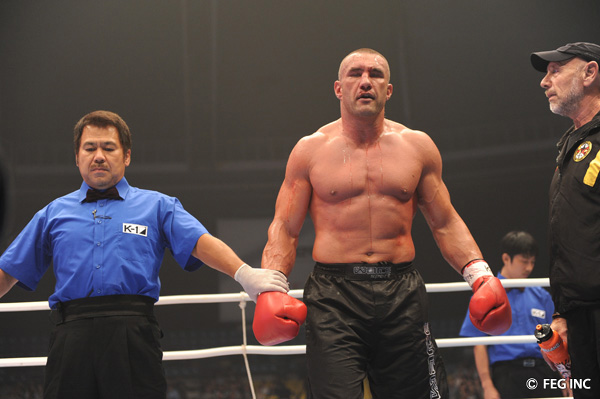 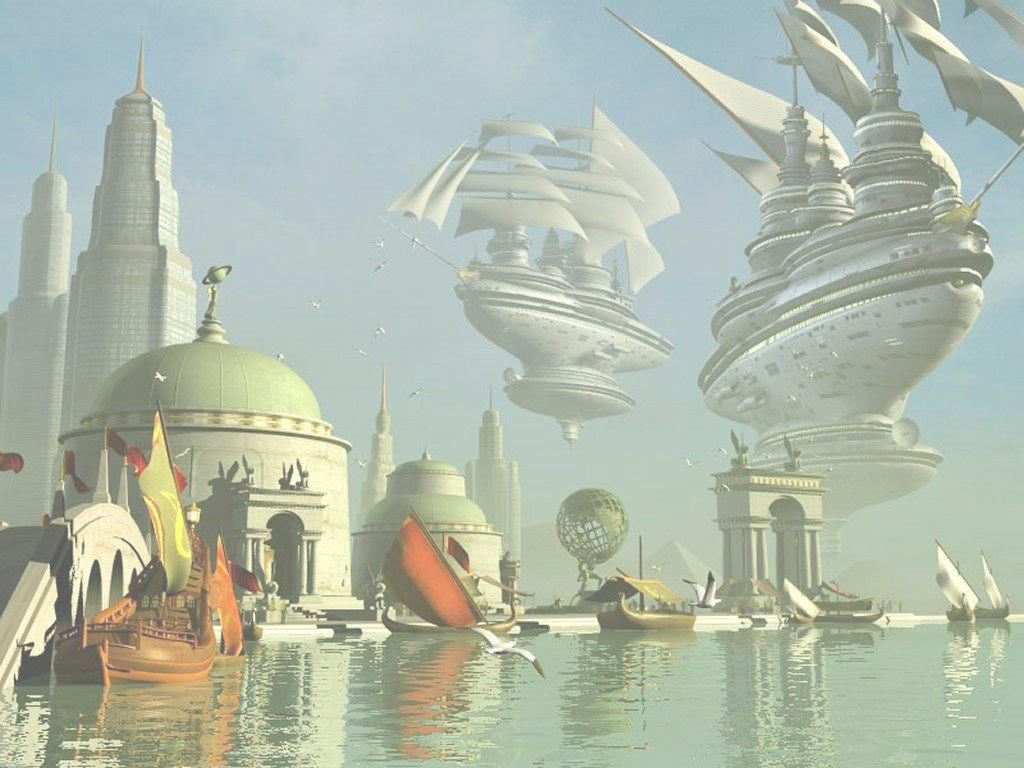 Как на Руси назывались деньги достоинством 15 рублей из серебра?
- фунт- империал- инком
Империал
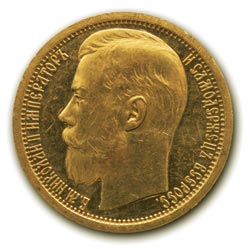 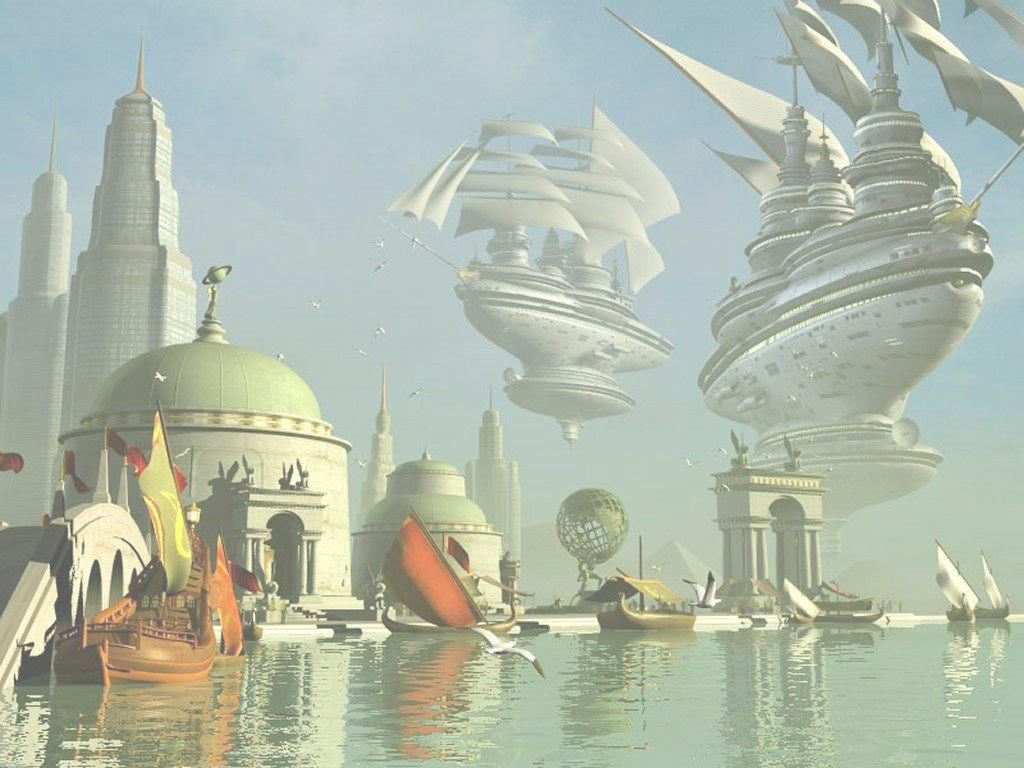 Какое из этих слов выложил Кай в сказке «Снежная королева»?
- снежинка- вечность- теплота
Он складывал из льдин и целые слова, но никак не мог сложить того, что ему особенно хотелось, — слово «вечность». Снежная королева сказала ему: «Если ты сложишь это слово, ты будешь сам себе господин, и я подарю тебе весь свет и пару новых коньков».
    Г. Х. Андерсен. Снежная королева
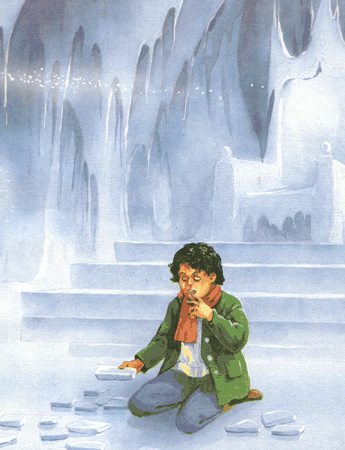 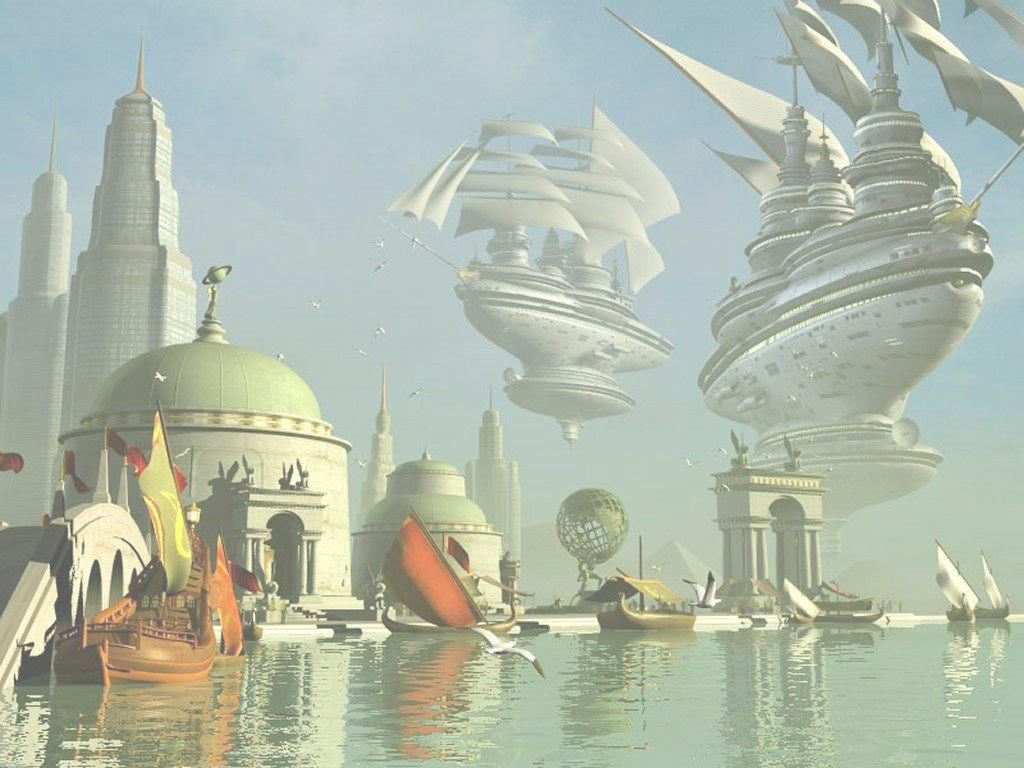 Почему арабские путешественники, отправляясь в дальние страны караваном, передвигались по пустыне ночью?
- чтобы ориентироваться по звездам- чтобы избежать встречи с разбойниками- потому что ночью прохладнее
Чтобы ориентироваться по звездам
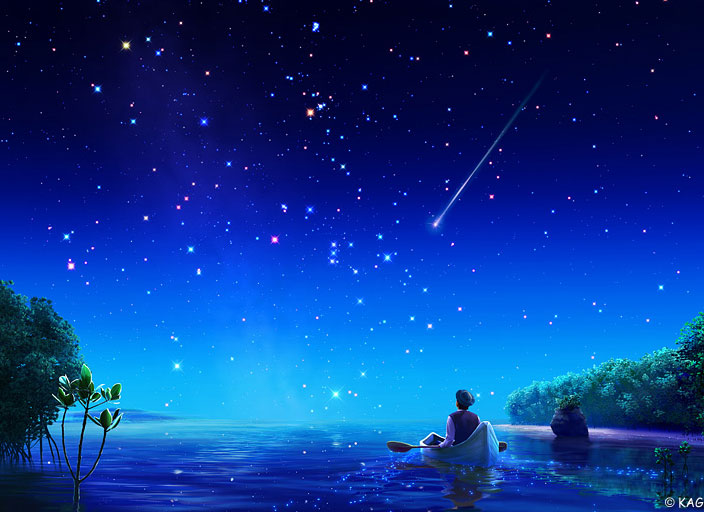 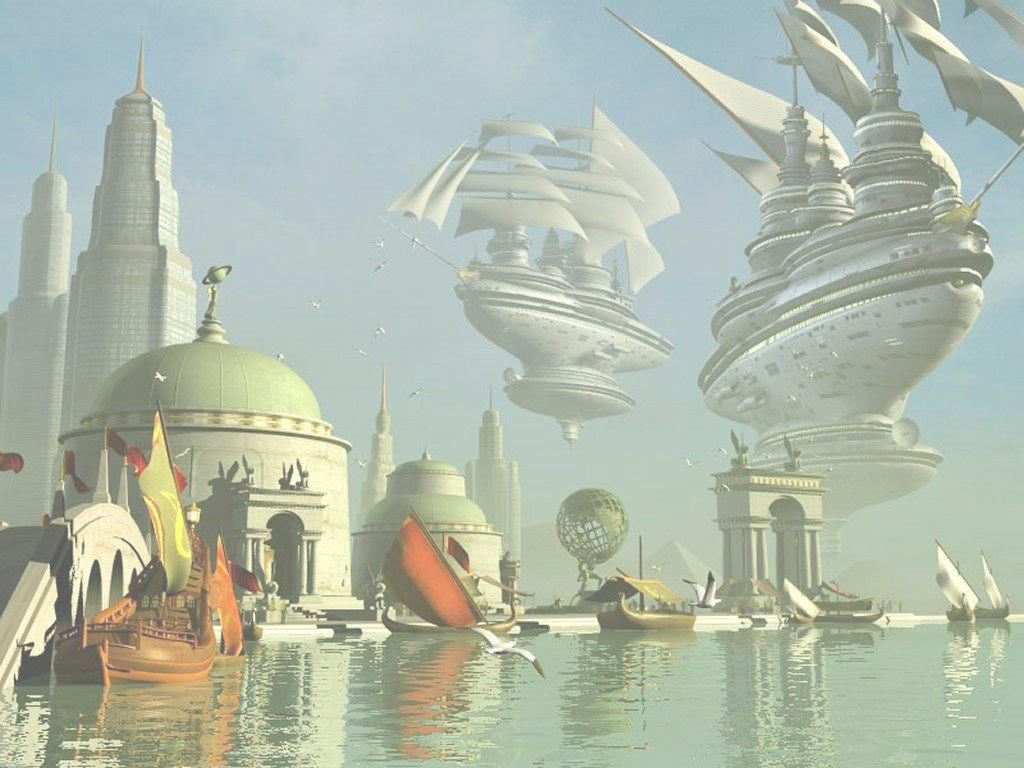 Какие из этих товаров обычно перевозились по Великому шелковому пути?
-древесина, хлопок, железо- туфли, носки, тапочки- фарфор, нефрит, пряности
Фарфор, нефрит, пряности
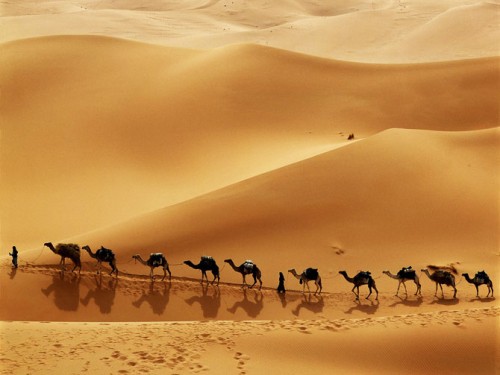 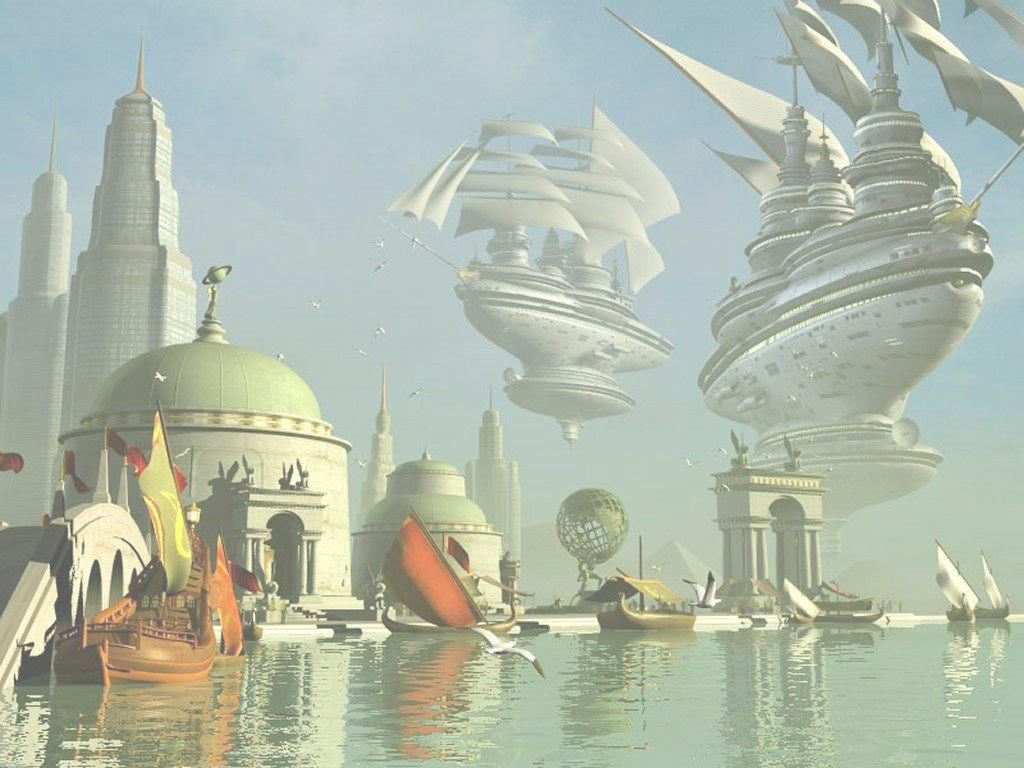 Кто из европейцев первым достиг Австралии?
- капитан Кук- Дирк Харточ- Абель Тасман.
капитан Кук
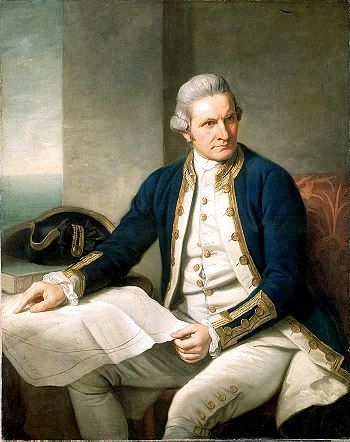 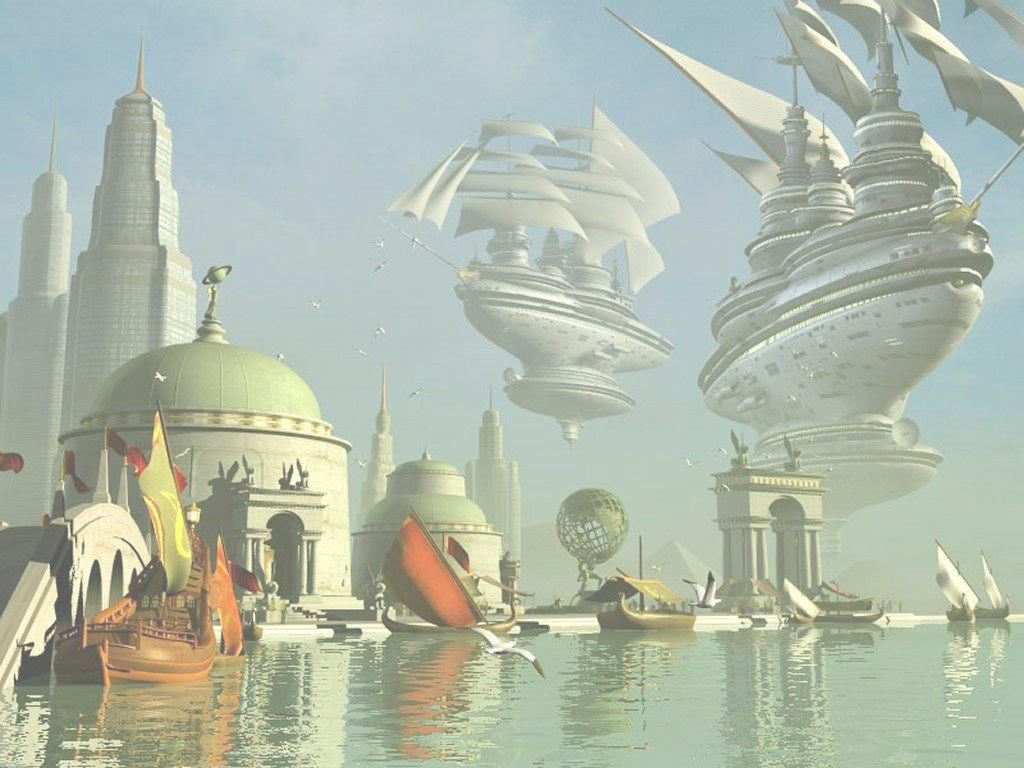 Какую болезнь можно предотвратить, если есть лимоны?
- чесотку- бешенство- цингу
Цингу
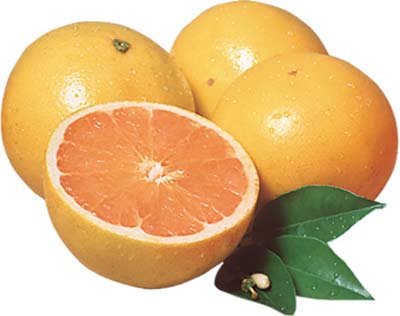 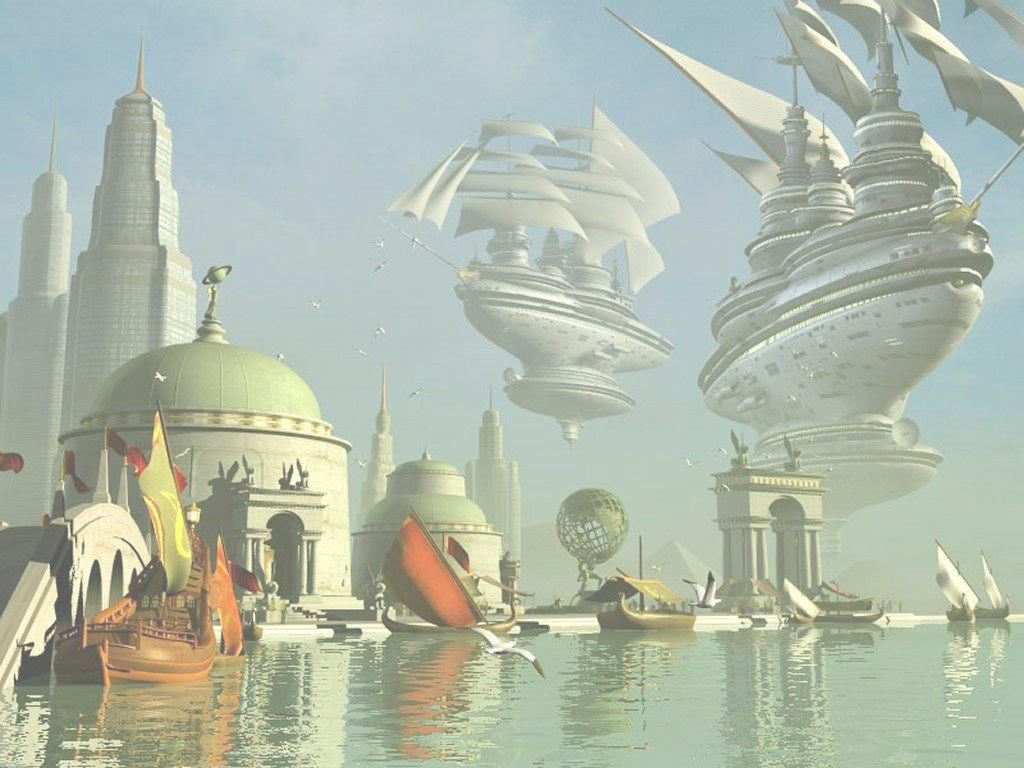 Какой климат на Марсе?
- очень жаркий- очень холодный- примерно такой же, как на Земле
Очень холодный
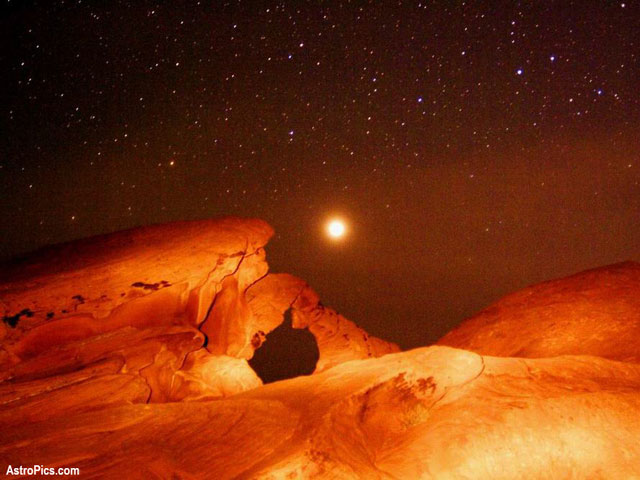 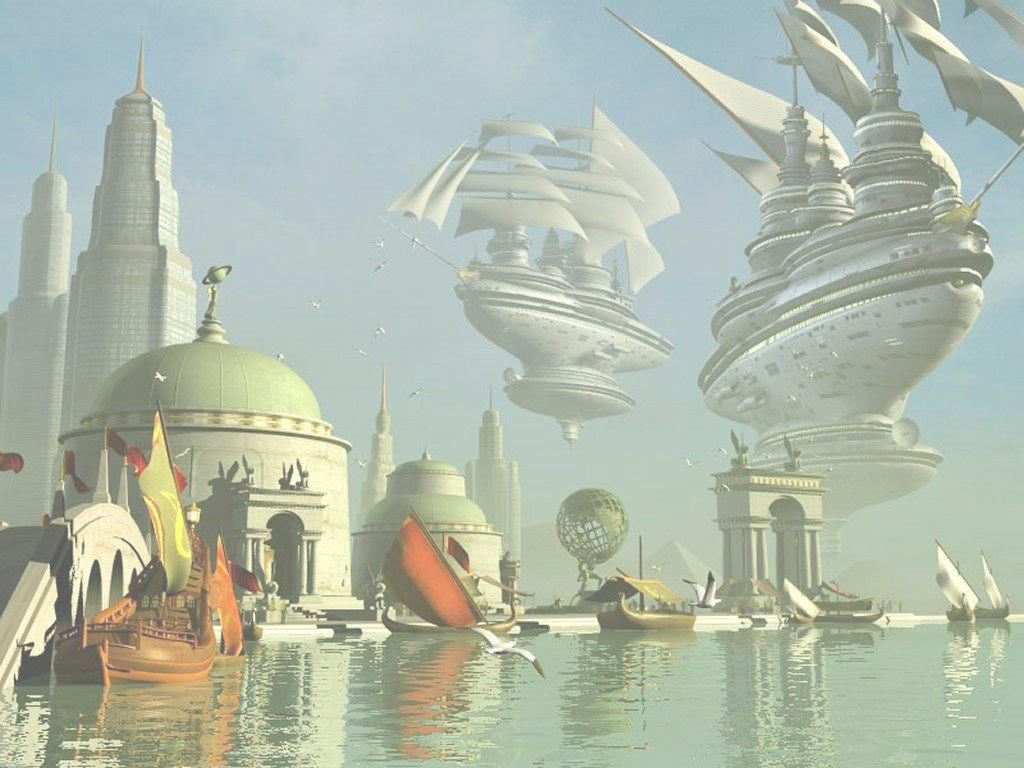 Как называются огромные куски движущегося льда?
- торосы- ледяные поля- полыньи
Ледяные поля
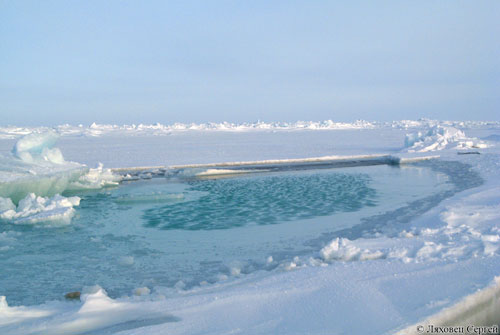 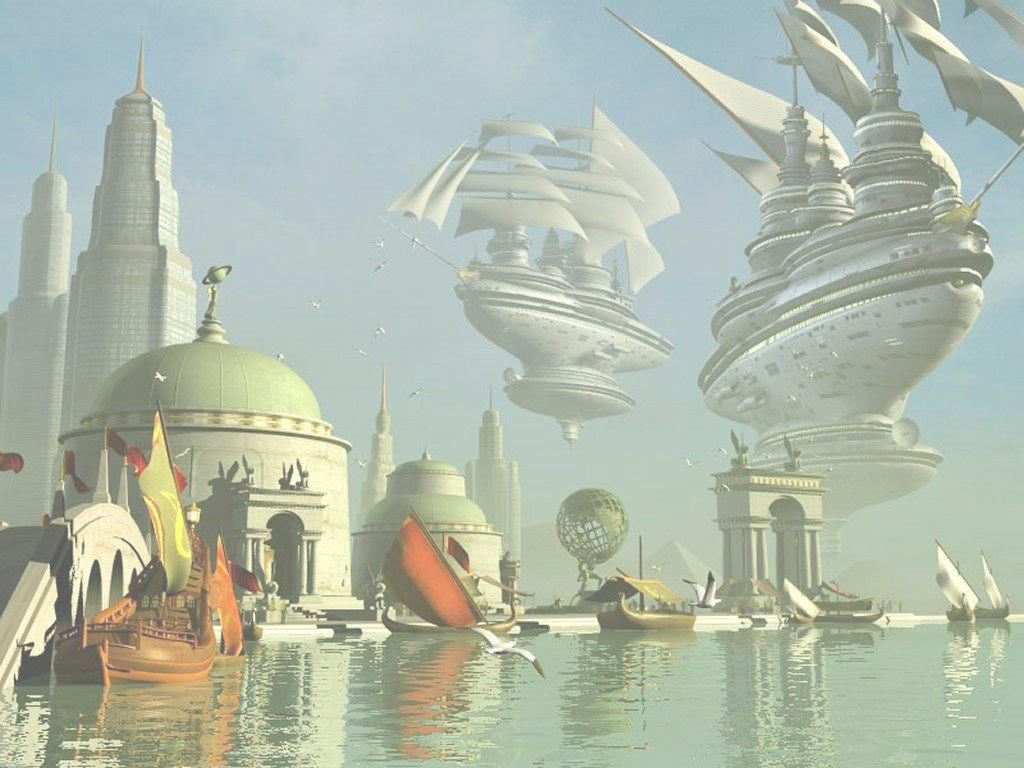 СПАСИБО!
Использованные материалы
http://anstars.ru/publ/63-1-0-257
Картинки Интернета.